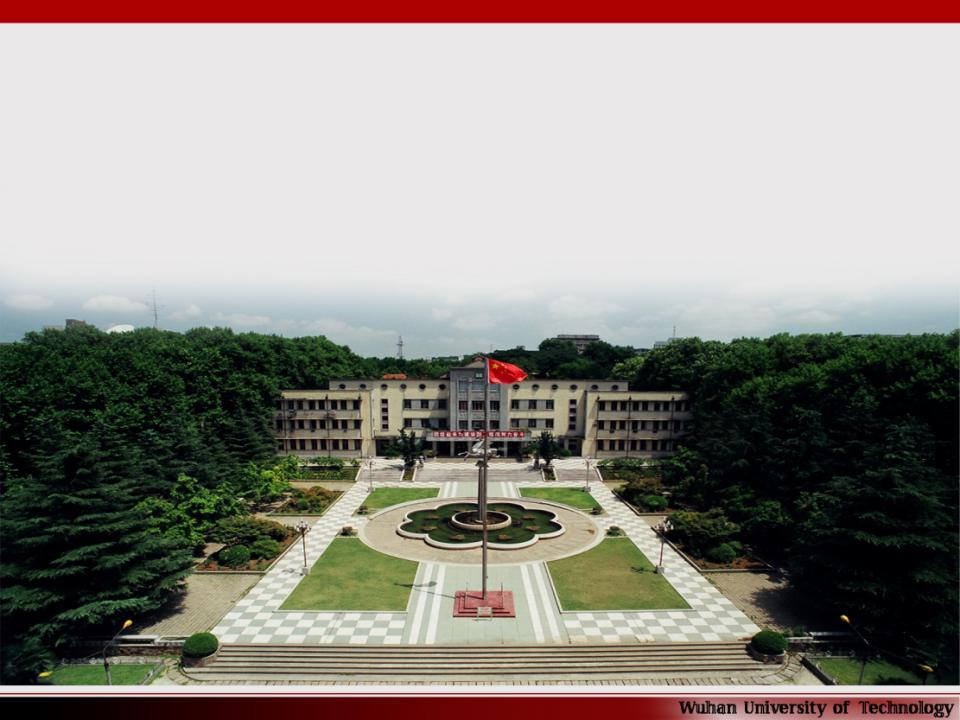 武汉理工大学
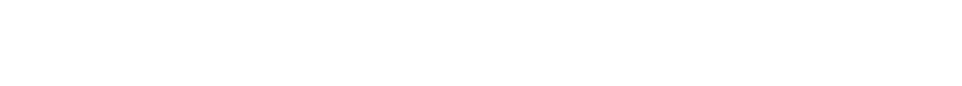 Wuhan University of Technology
厚德博学 追求卓越
Sound in Morality, Broad in Learning and Pursuing Excellence
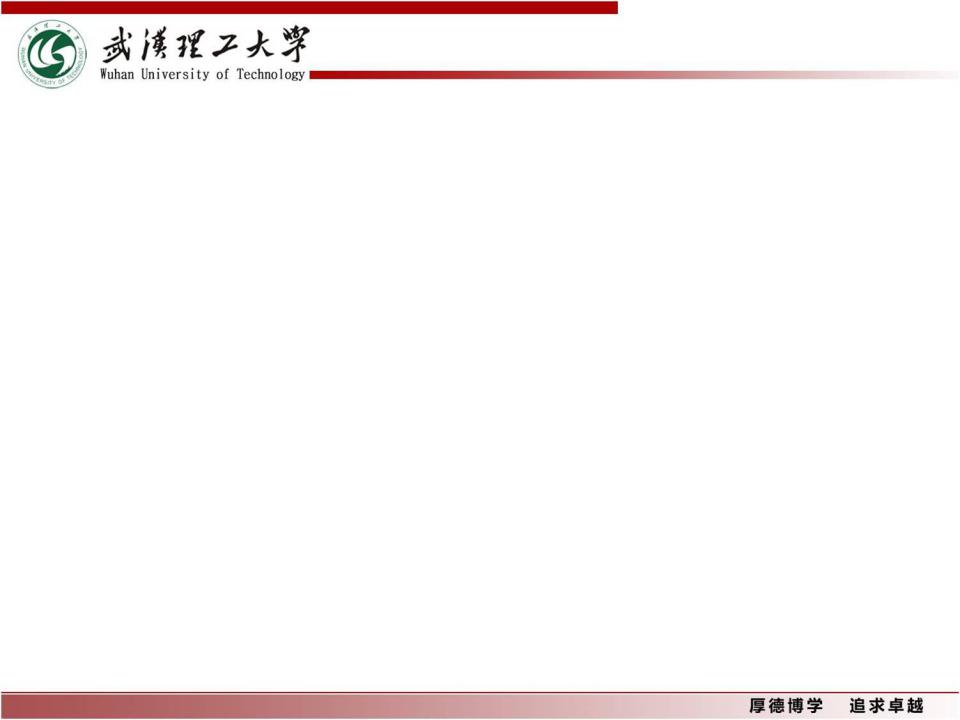 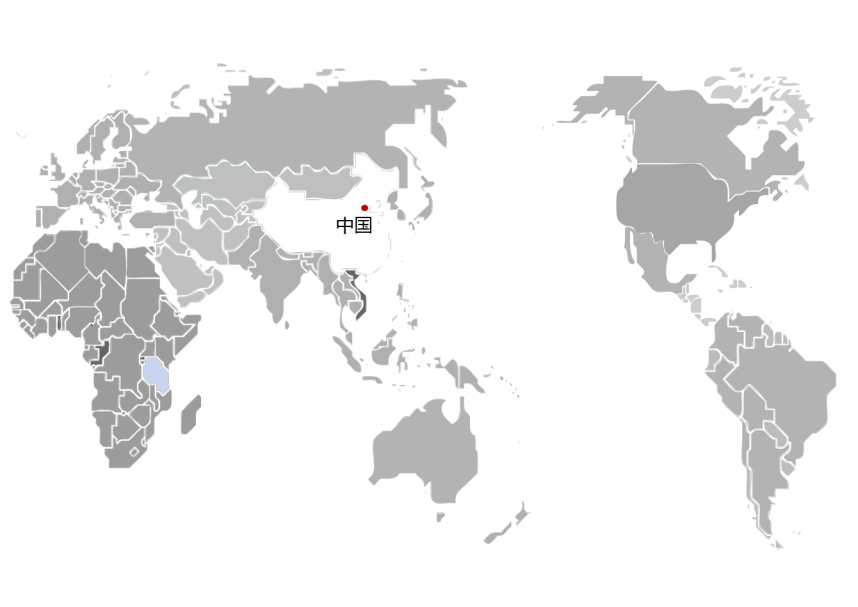 China
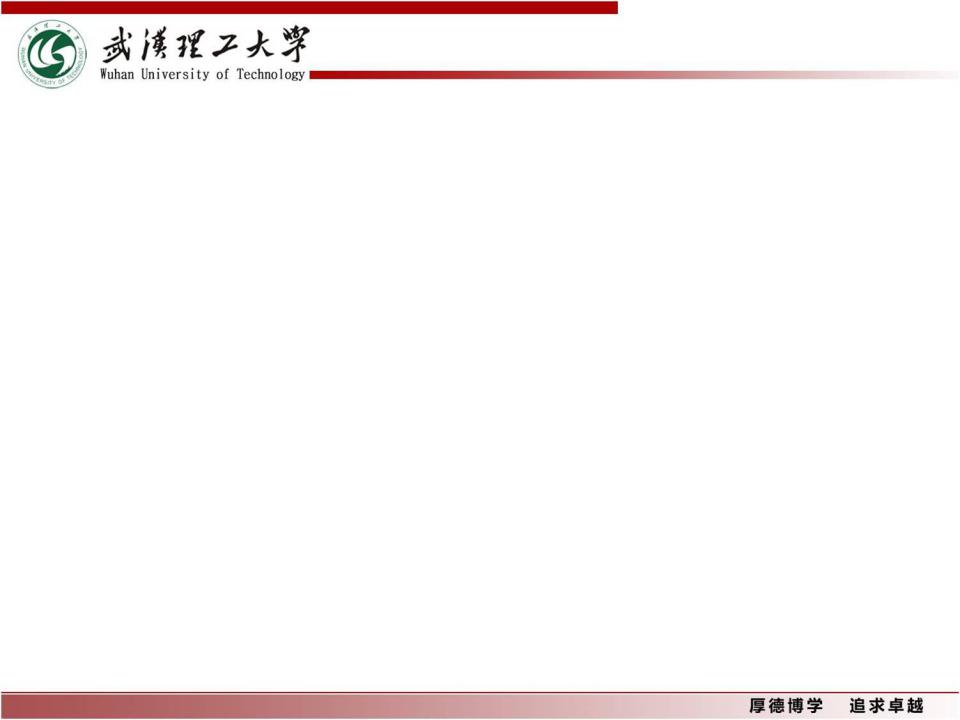 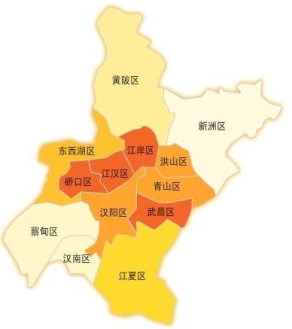 黑龙江
吉林
新疆
辽宁
甘肃
北京
内蒙古
河北
武汉Wuhan
宁夏
青海
山西
山东
陕西
河南
江苏
西藏
湖北
HuBei
安徽
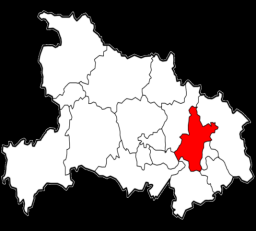 四川
浙江
江西
湖南
贵州
福建
台湾
云南
广东
广西
海南
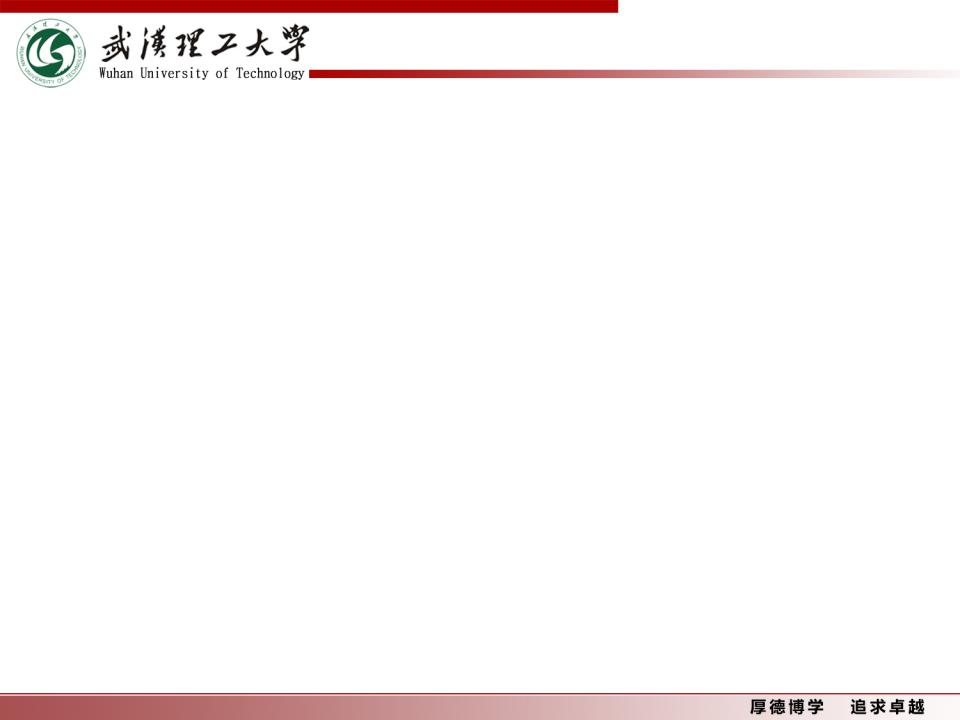 Profile of WUT
Location:
 Wuhan
- the capital city of Hubei province,  China;
- the most populous city in Central China;
- recognized as the political, economic, financial, cultural, educational and transportation center of central China.
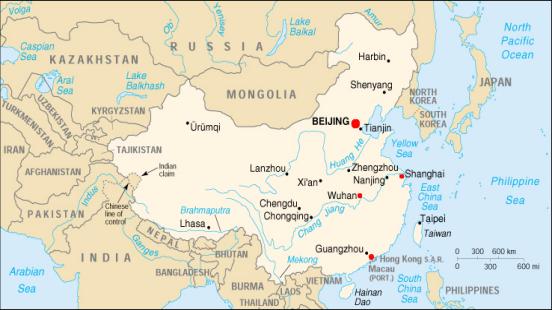 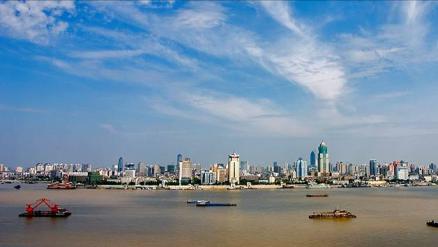 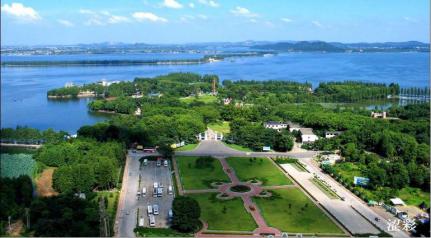 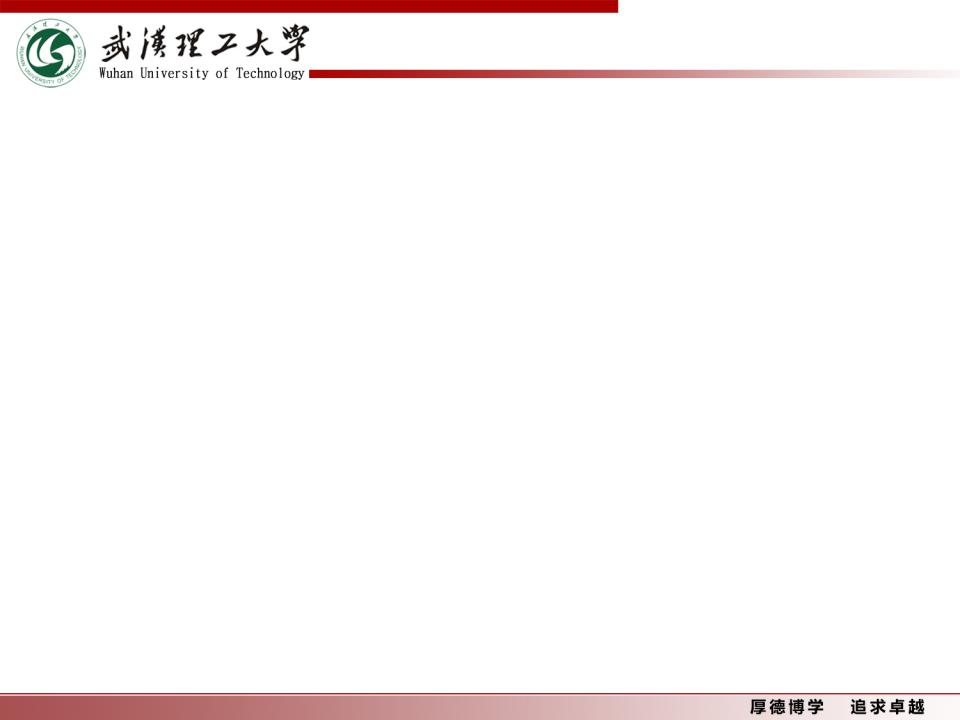 Profile of WUT
● merged on 27th May 2000 by the authorization of the State Council, from three   
     former universities:
     - Wuhan University of Technology  (1948) 
     - Wuhan University of Transportation (1946) 
     - Wuhan  Automotive  Polytechnic University (1958). 
● a Chinese key university under the direct administration of  Ministry of Education. 
● one of the first universities constructed in priority by the “State 211 Project”(which aims to rasie the research standardrs) for Chinese higher education institutions. 
● Material Science and  Engineering entered the “State 985 Project ”  as the world's  
    excellent disciplines.
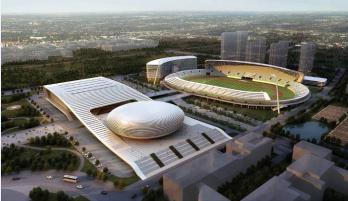 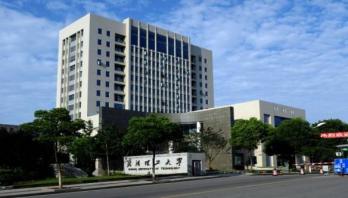 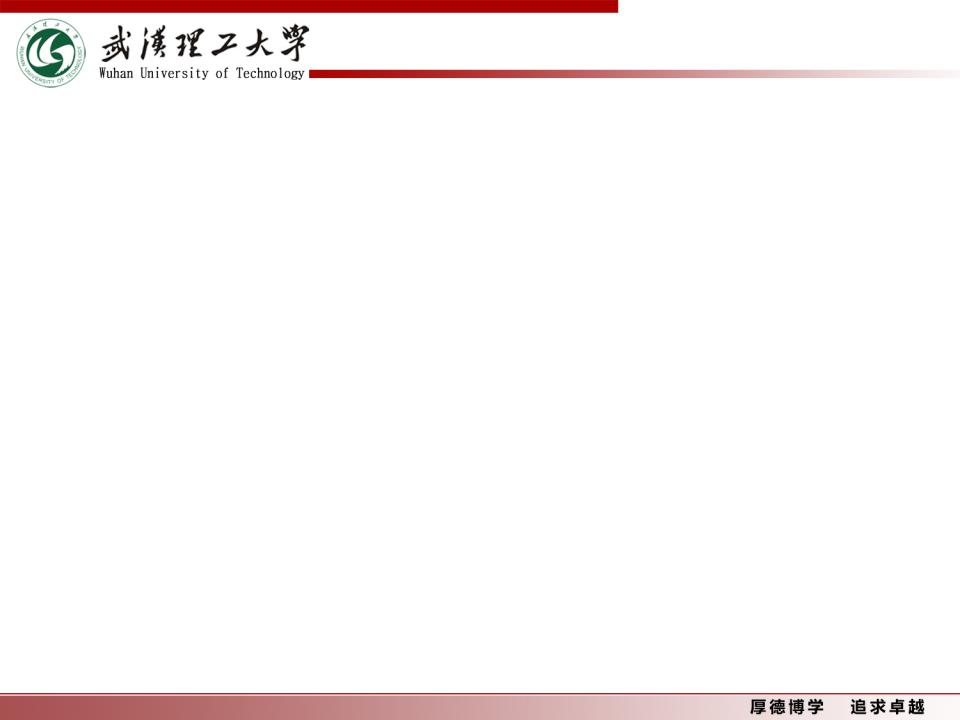 Profile of WUT
● Three disciplines were listed in ESI world's top 1% ranking in 2012:
     - Materials 
     - Engineering ( including Naval Architecture and  Ocean Engineering,   
      Transportation Engineering, Mechatronic and Automotive Engineering, 
      Civil Engineering, Resources and Environmental Engineering, etc.)
     - Chemistry
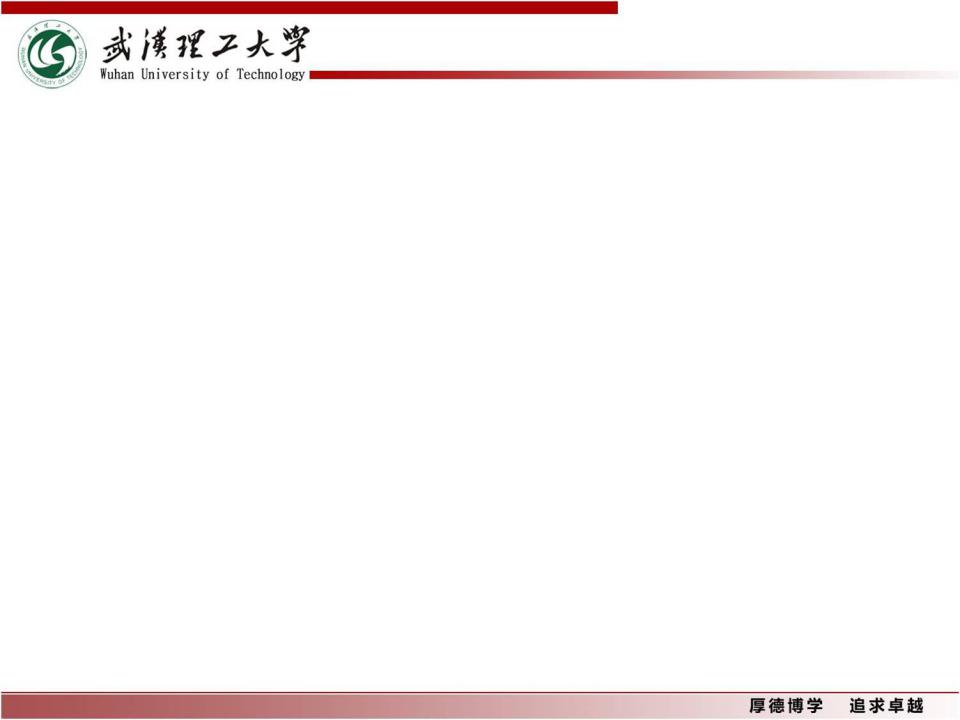 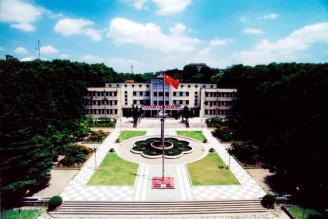 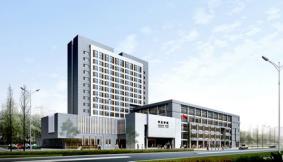 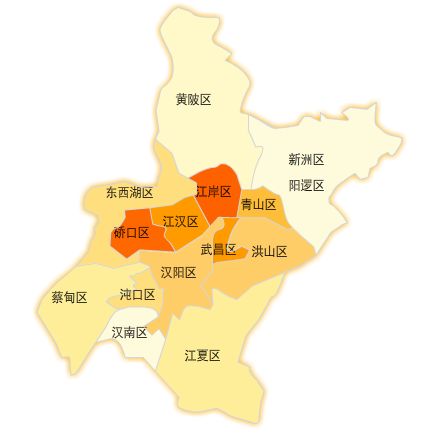 MaFangShan Campus
YuJiaTou Campus
JianHu Campus
NanHu Campus
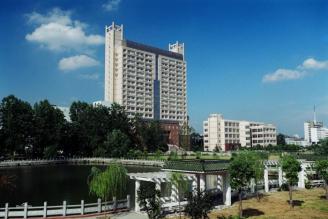 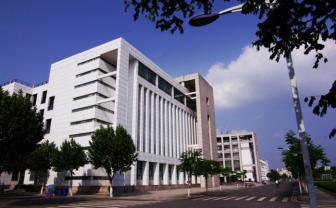 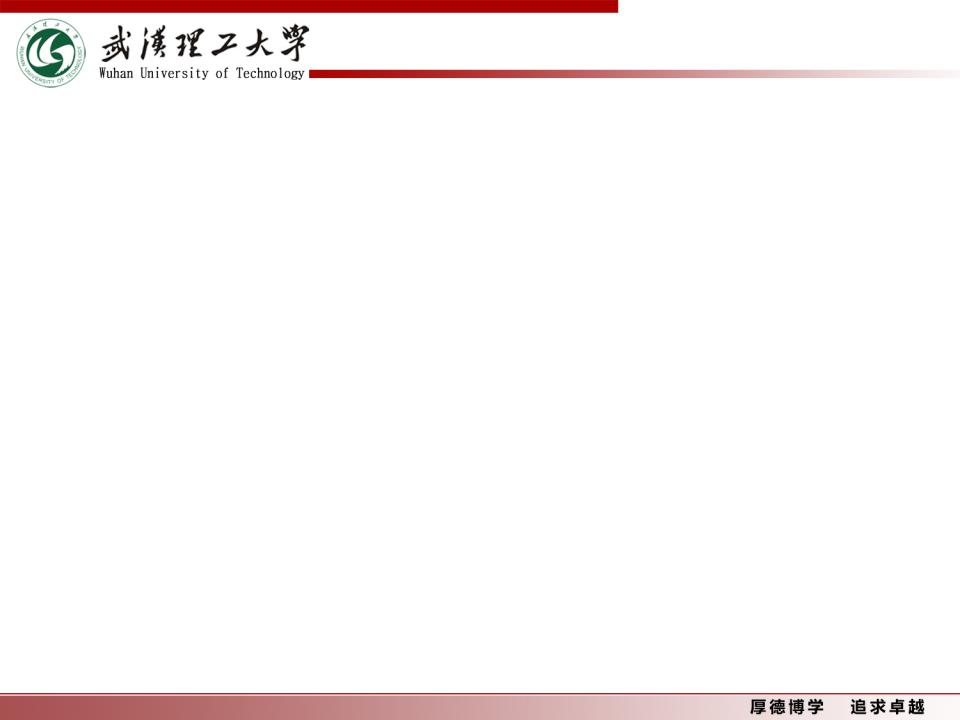 Profile of WUT
4 campuses :
Total occupying land area:  267 hectare
Total building area:        1.63 million m2
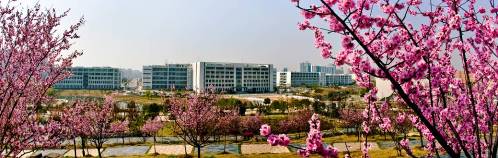 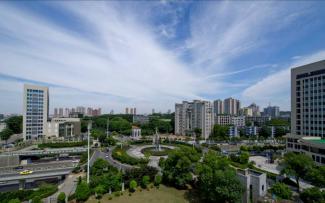 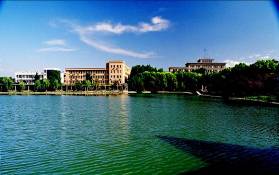 Profile of WUT
● ranked 49 according to Times Higher Education's     
    Asia University Rankings 2014 Top 100
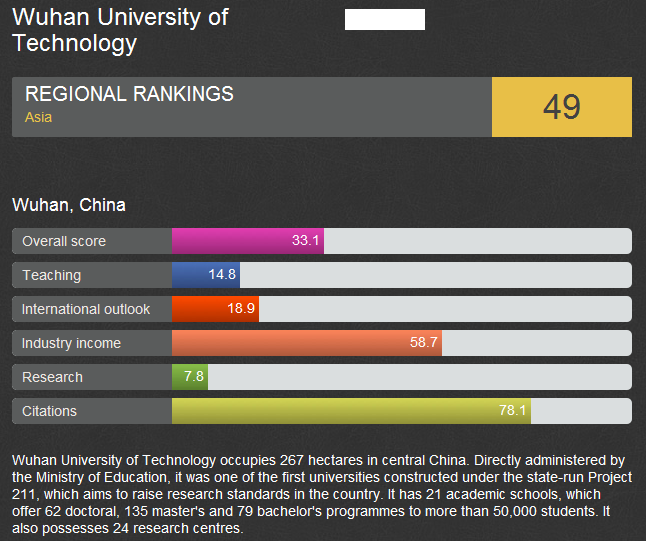 Profile of WUT
Chinese Universities listed in Asia University Rankings 2013 and 2014 Top 100
Profile of WUT
● ranked 301-350 according to Times Higher Education's  
    World University Rankings 2013-2014 , only 10          
     universities were listed in the ranking in mainland China.
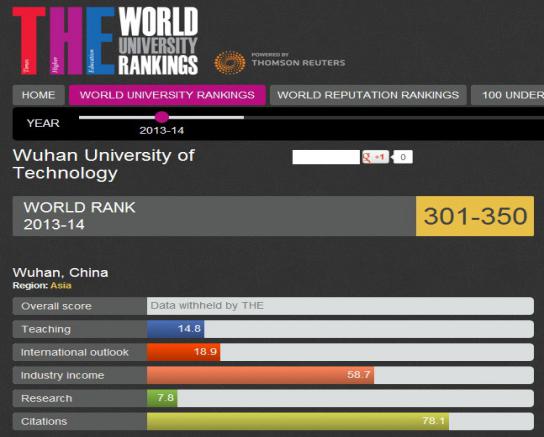 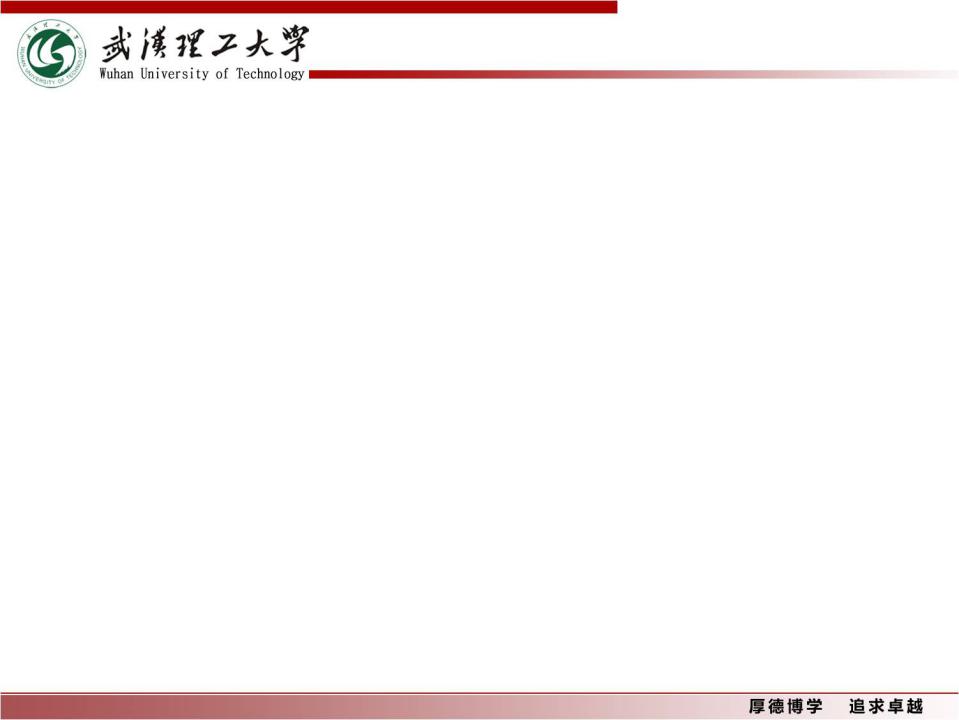 Why?
I Choose
     WUT
Life in Wuhan
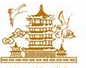 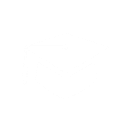 Advantageous Disciplines
International Education
Campus  Activities
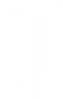 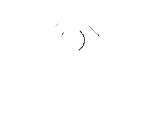 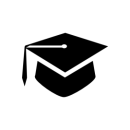 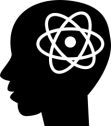 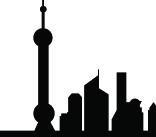 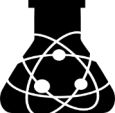 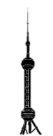 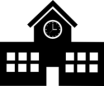 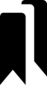 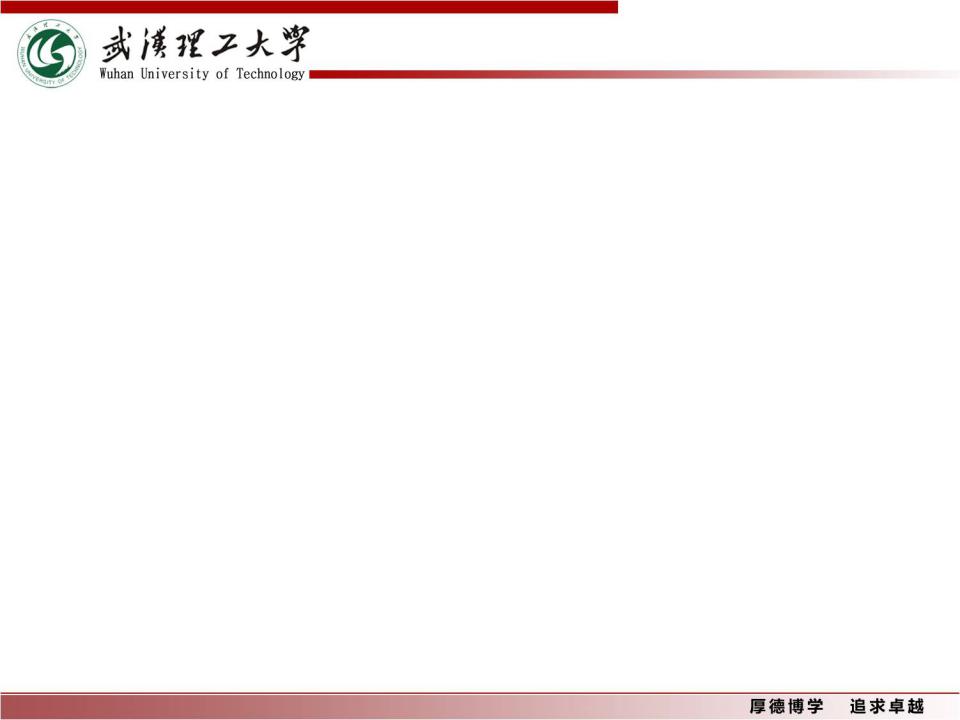 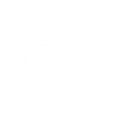 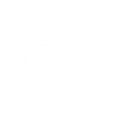 Wuhan University of Technology, one of the key institutions of higher learning under the direct administration of China’s Ministry of Education, is included in Project 211 & Innovation Platform for Advantageous Disciplines under Project 985. Since 2012 three disciplines of Materials Science, Engineering & Chemistry are ranked as top 1% by Essential Scientific Index (ESI). By Times Higher Education in 2015, WUT is ranked 60th among Top 100 Asian Universities.
Advantageous Discipline
International Education
Life in Wuhan
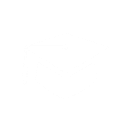 Campus Activities
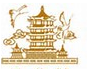 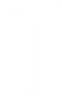 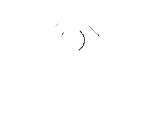